Impacts of WRF lightning assimilation on offline CMAQ simulations


Nick Heath, Jon Pleim, Rob Gilliam, Daiwen Kang, Matt Woody, and Wyat Appel

Computational Exposure Division
National Exposure Research Laboratory
Office of Research and Development
CMAS Conference
October 2016
1
CMAQ is used in many retrospective applications
Atmospheric chemistry research
Case studies
Regulatory applications (e.g., emissions control simulations)

Accurate meteorological data is important for all air quality model applications
Four-dimensional data assimilation improves meteorological model
Used to “nudge” model values toward observations and/or analyses
Nudges temperature, humidity, and horizontal winds
Computationally efficient way to keep model close to reality

Deep convection still poorly simulated in retrospective runs, especially during the warm season
Deep convection important to air quality
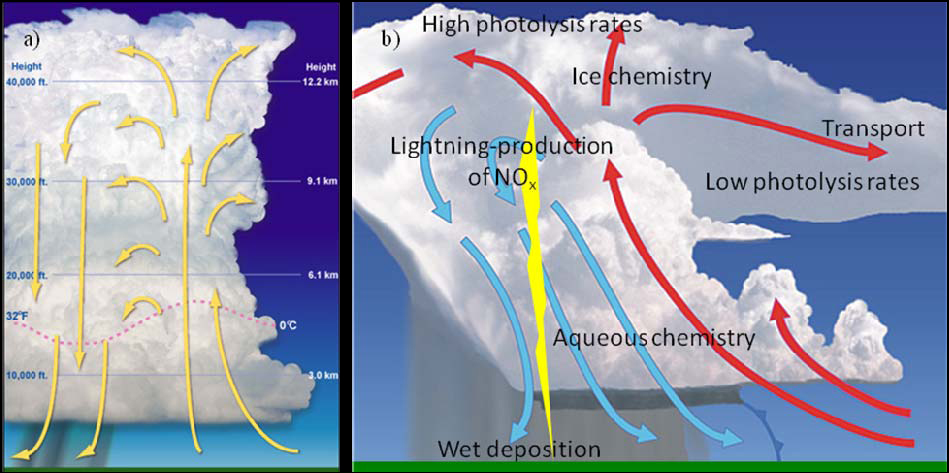 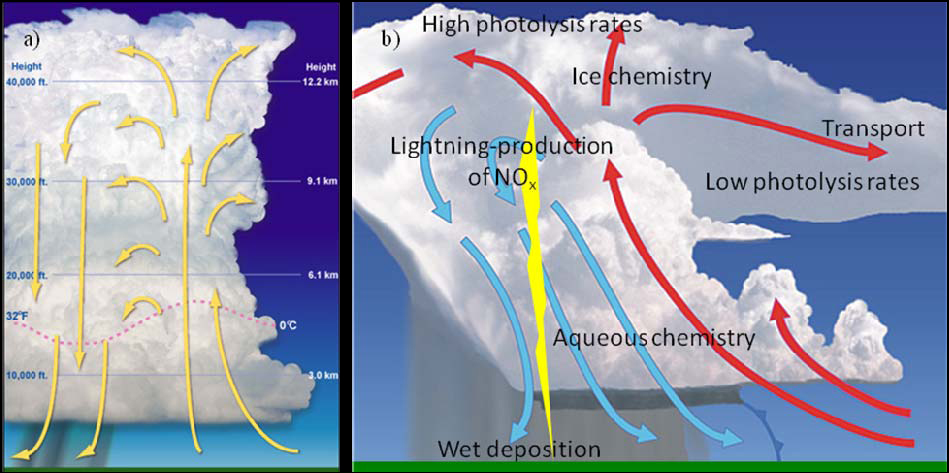 Image courtesy of NCAR DC3 experiment
https://www2.acom.ucar.edu/dc3
WRF Lightning Assimilation in Kain-Fritsch
Use lightning data from the National Lightning Detection Network (NLDN)
Simple, computationally efficient approach: (builds off of Mansell et al. 2007)
Force deep convection where lightning is observed
Only allow shallow clouds where it is not
Is lightning present?
Force thunderstorm
YES
NO
Only allow shallow clouds
WRF Simulations for July 2011
WRFv3.8
CTRL= no lightning assimilation   
LTGA= lightning assimilation
472 x 312 grid points
35 vertical layers
Kain-Fritsch cumulus scheme
ACM2 PBL
PX-LSM w/ indirect surface nudging
Morrison cloud microphysics
FDDA above the PBL
1 h output
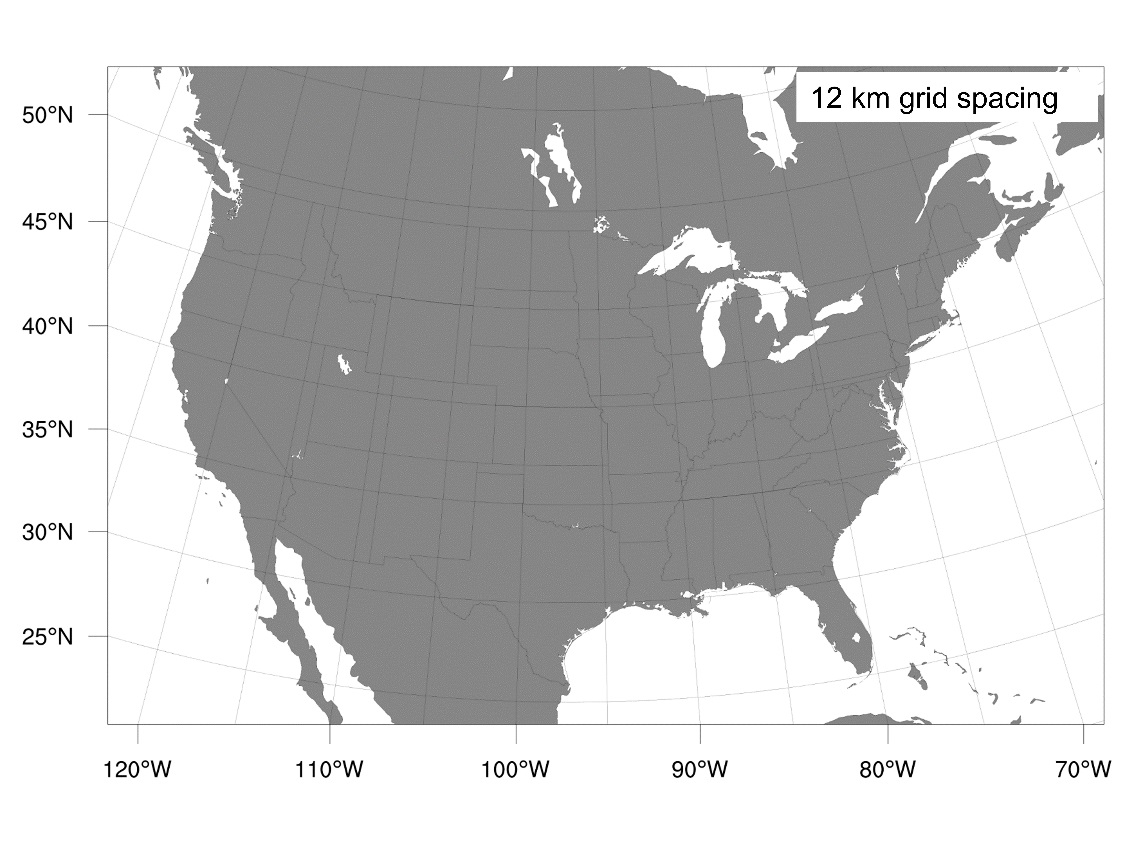 Snapshot of 6-h accumulated rainfall (mm)
00 UTC 6 July 2011
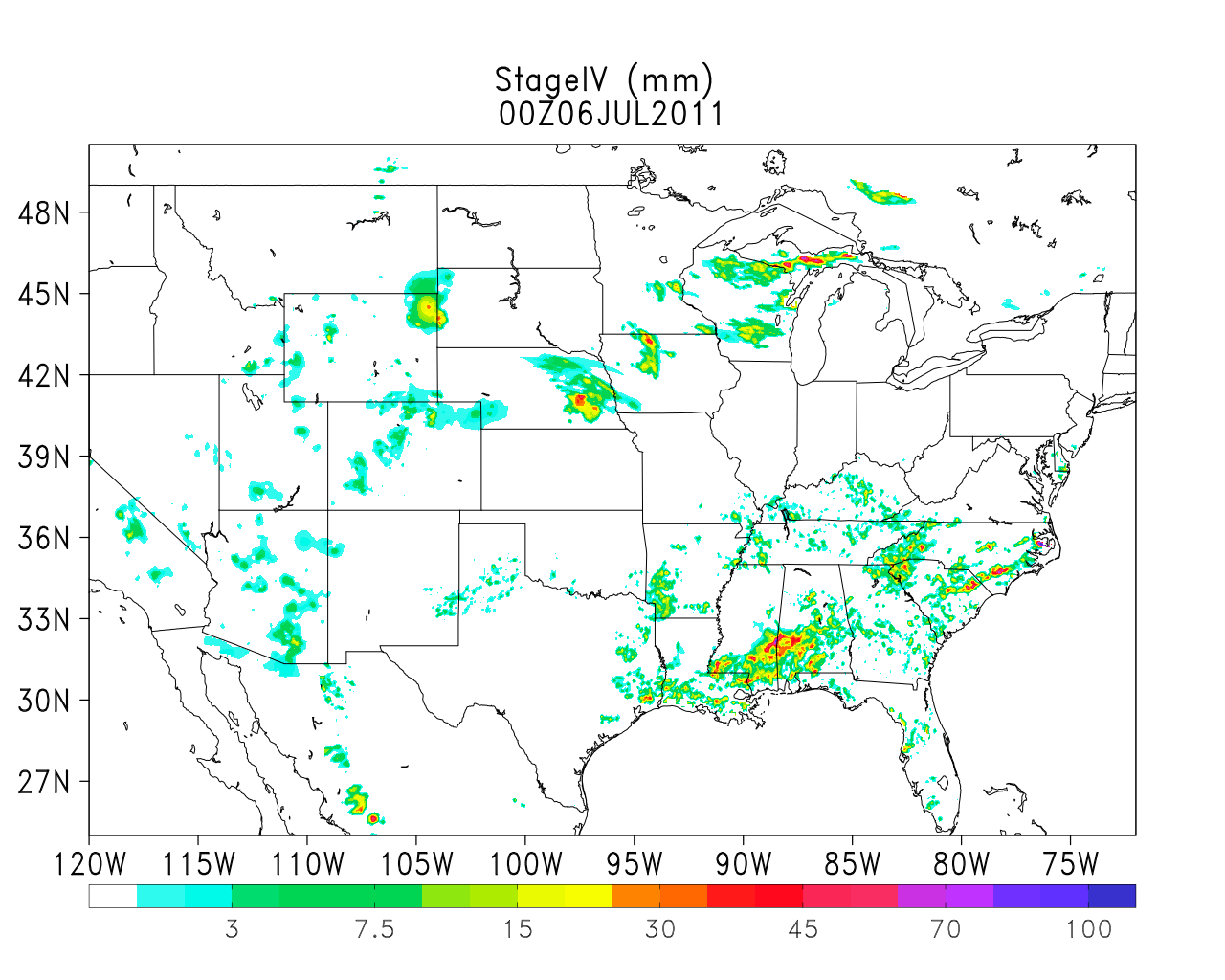 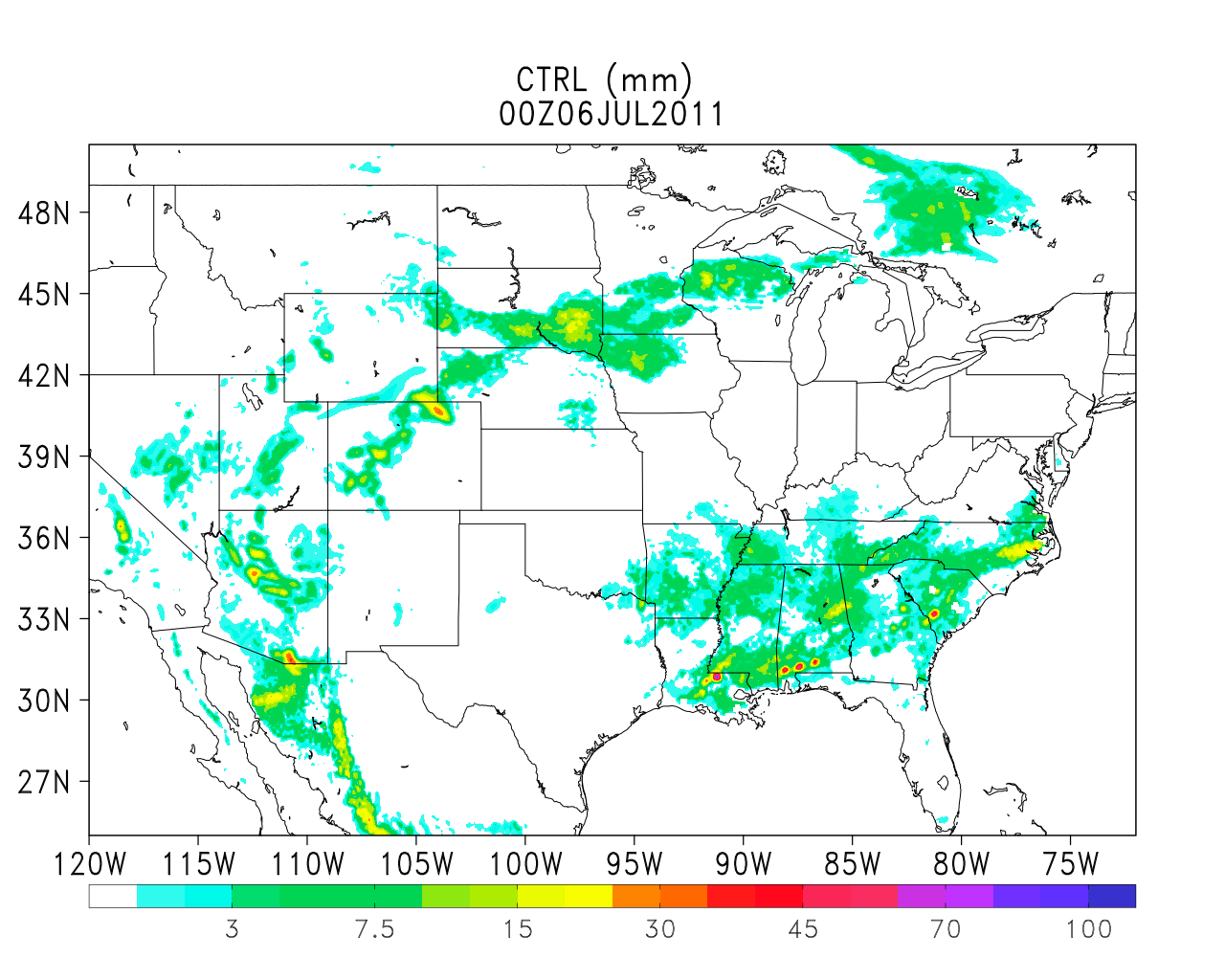 CTRL
Stage-IV Observations
(mm)
Snapshot of 6-h accumulated rainfall (mm)
00 UTC 6 July 2011
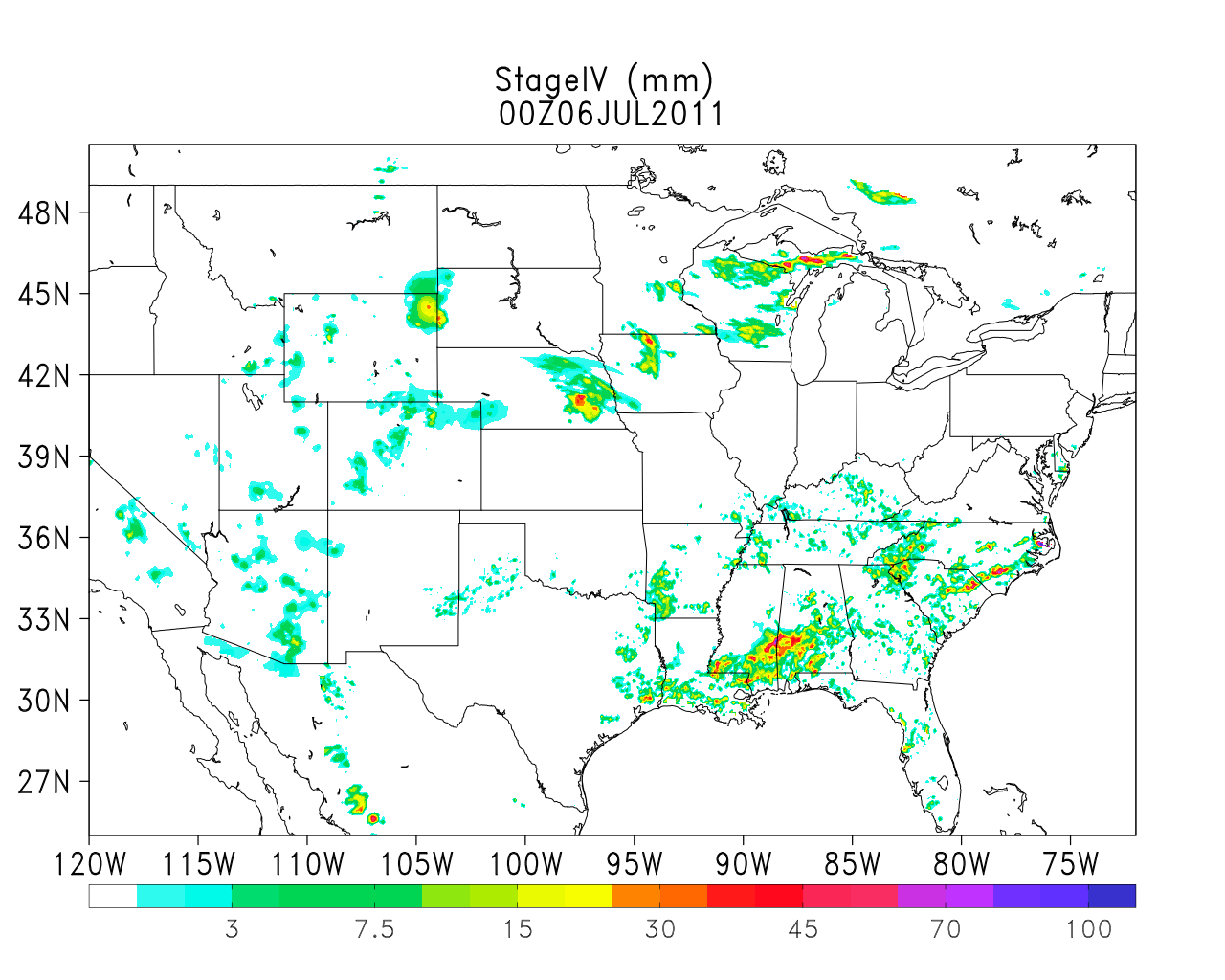 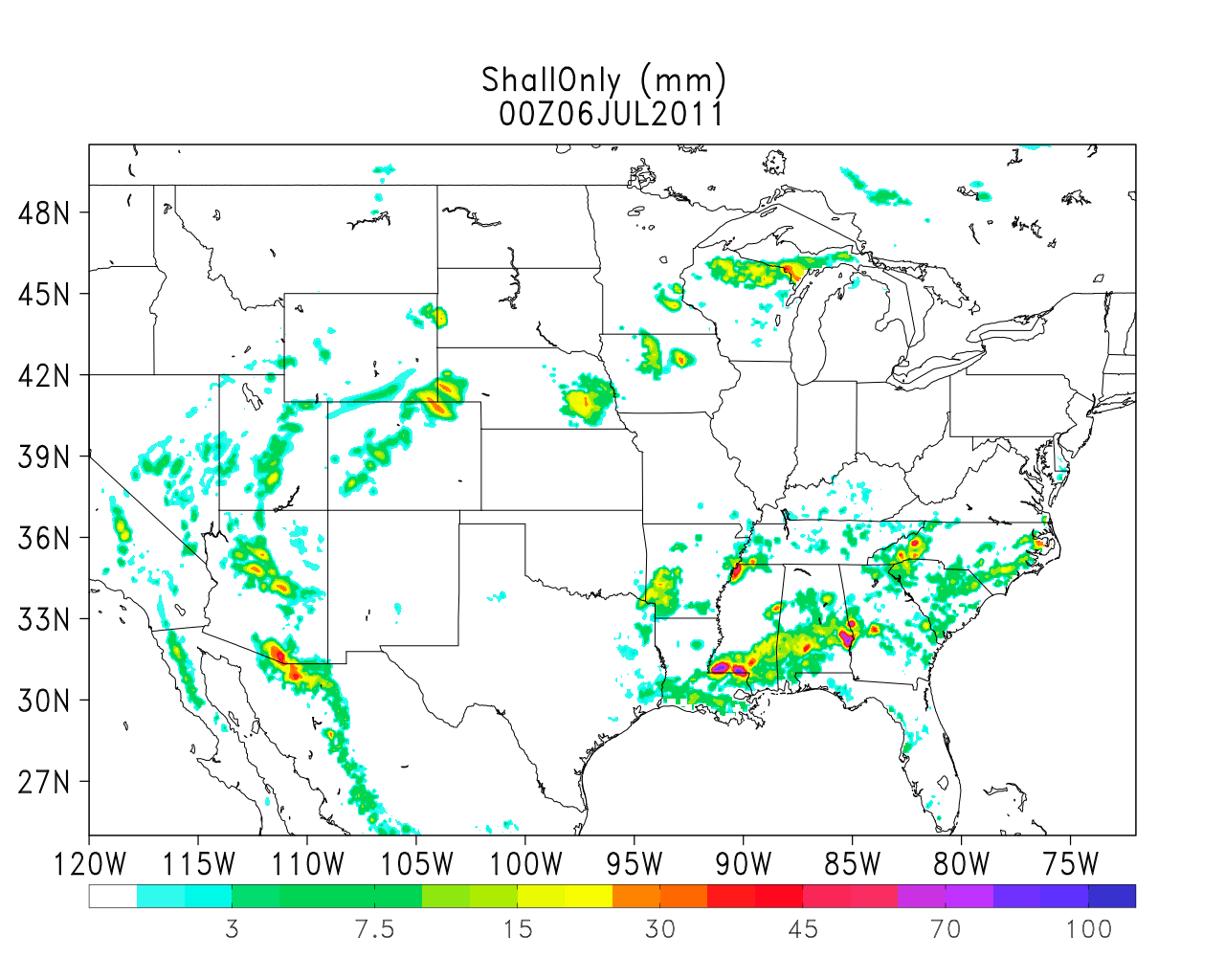 Lightning Assimilation
Stage-IV Observations
(mm)
Monthly-averaged comparisons with stage-IV rainfall observations (July 2011)
CTRL
LTGA
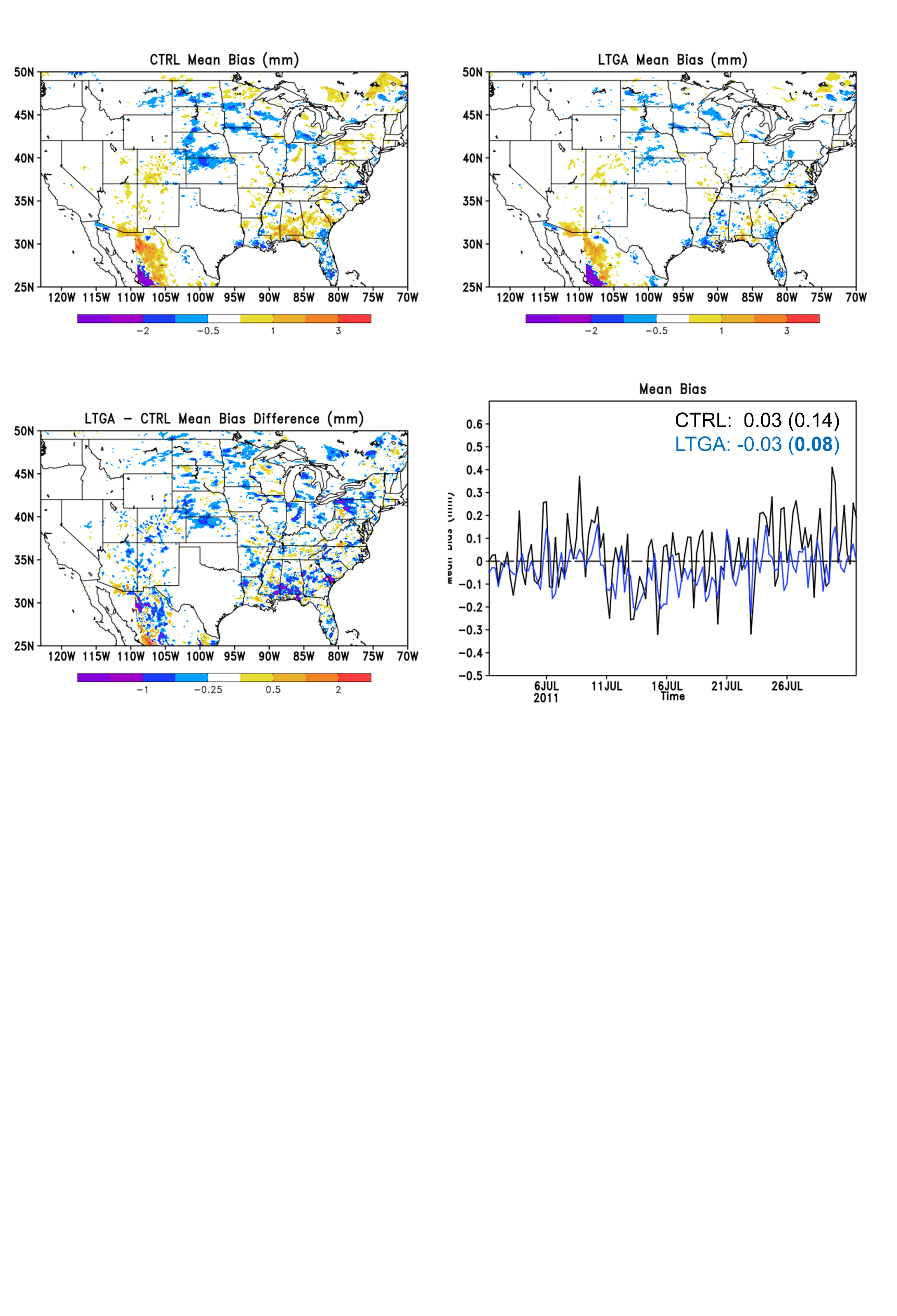 Mean Bias in
6-h accumulation
(mm)
(mm)
Domain-Averaged
LTGA - CTRL
Mean Bias (mm)
(mm)
Monthly-averaged comparisons with stage-IV rainfall observations (July 2011)
CTRL
LTGA
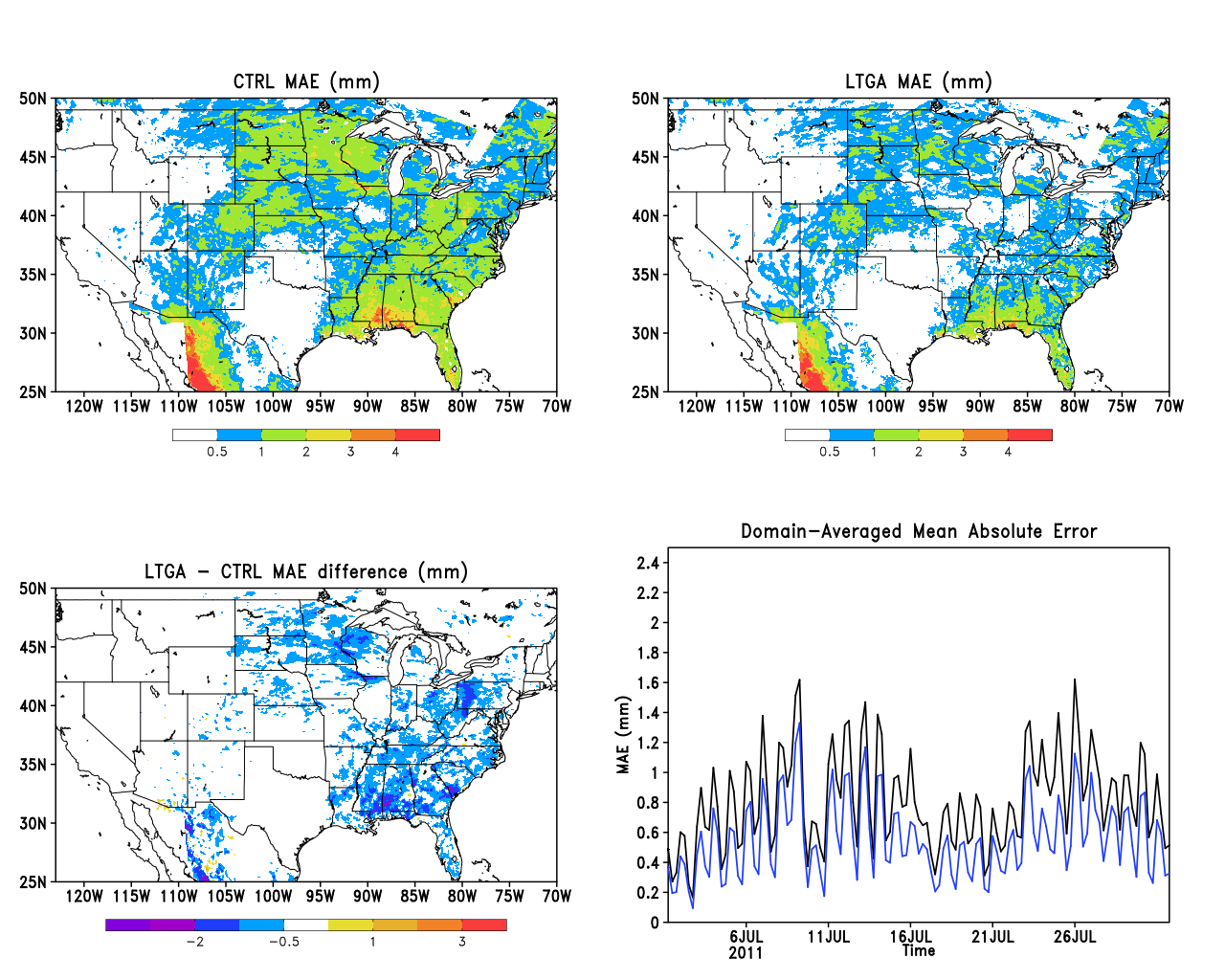 Mean Absolute Error
6-h accumulation
(mm)
(mm)
Domain-Averaged
LTGA - CTRL
CTRL: 0.81
 LTGA: 0.56
Large improvements over eastern U.S.
MAE (mm)
(mm)
Major improvements in spatial correlation
July 2011
Spatial Correlation
Full Domain
Southeast U.S.
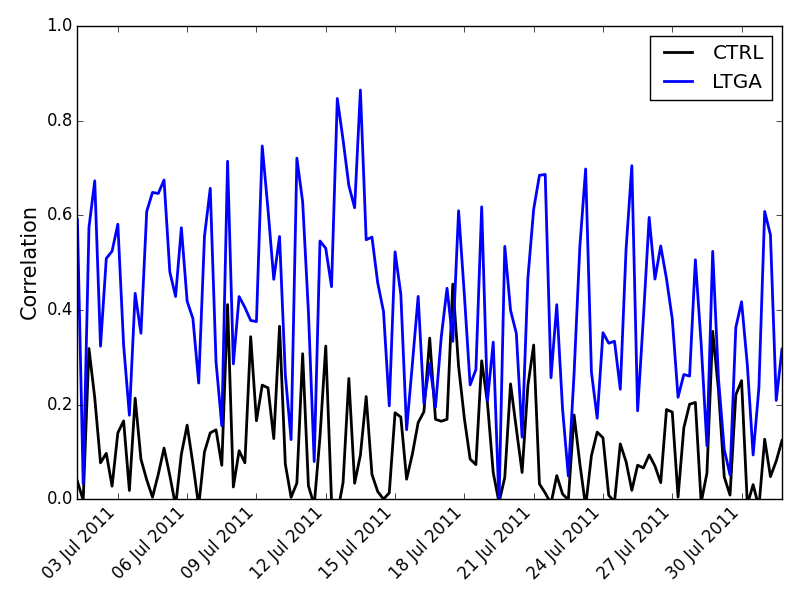 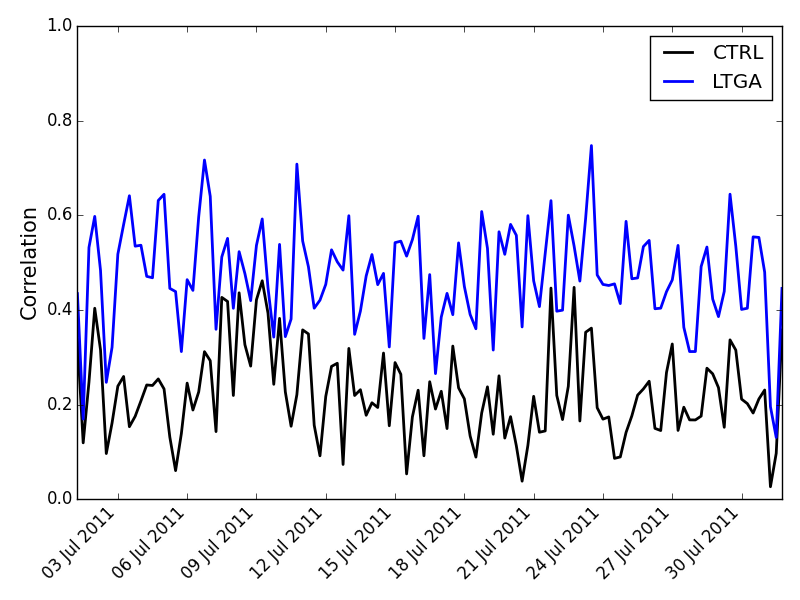 0.11
 0.41
0.22
 0.47
July 2011
Monthly Average
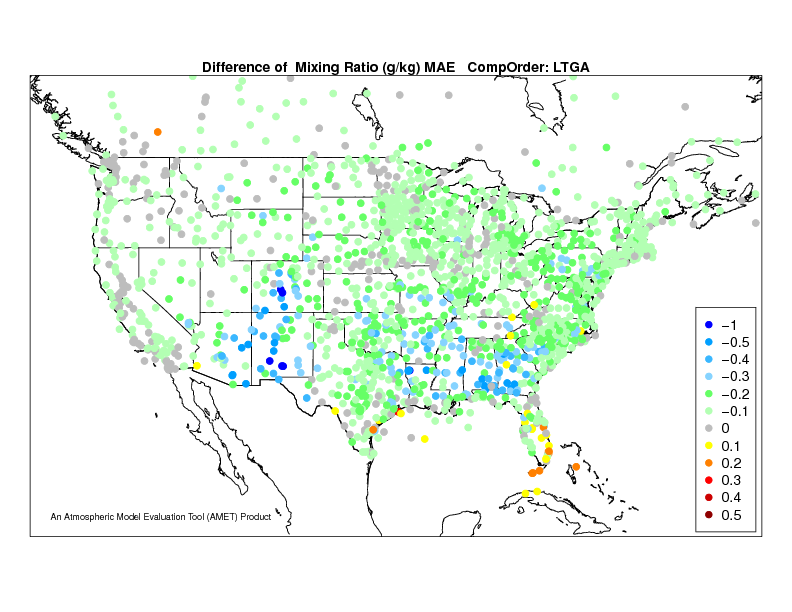 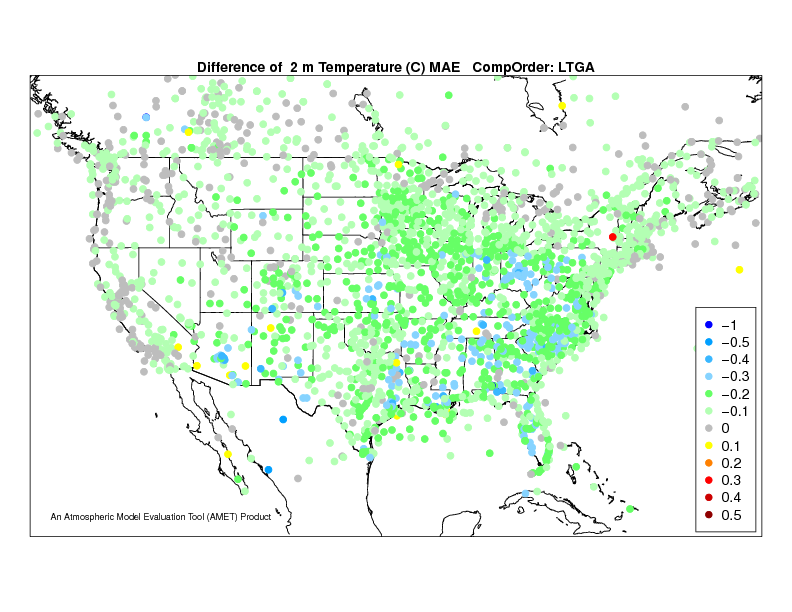 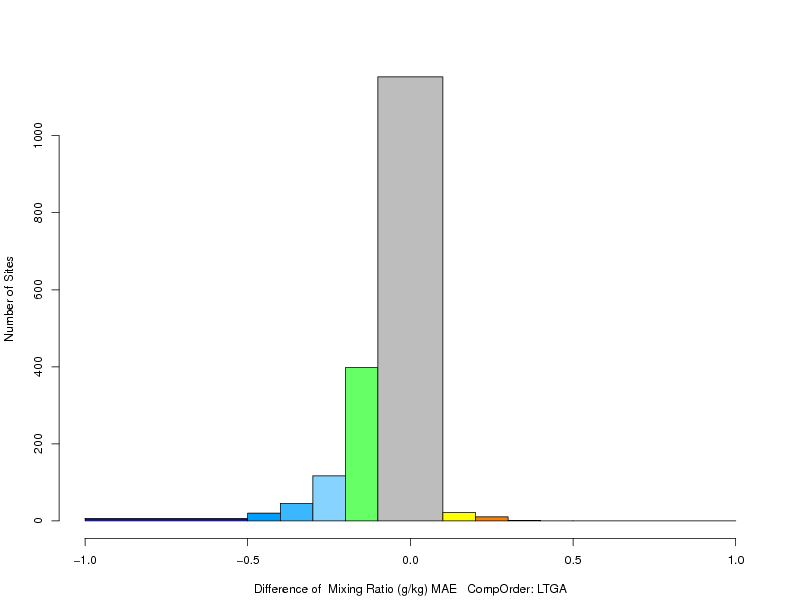 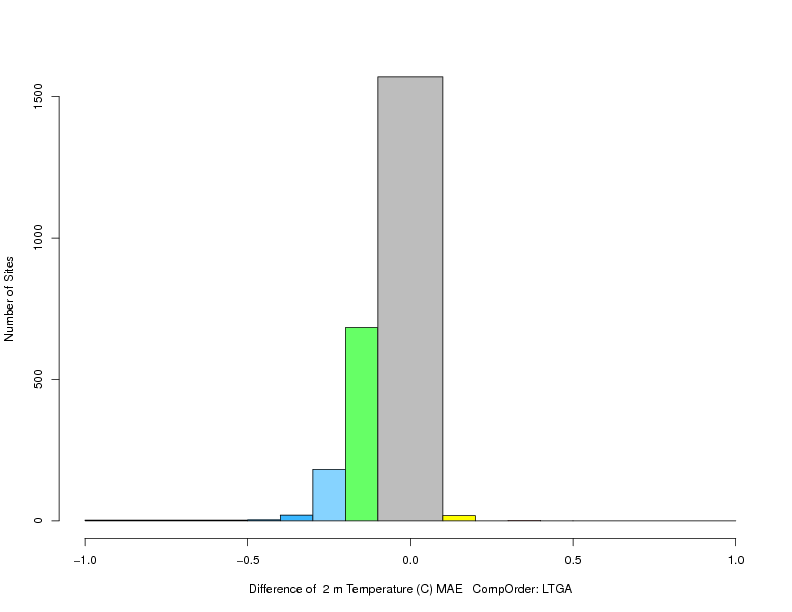 LTGA - CTRL
LTGA - CTRL
82% of sites improved
Difference in 2-m Temperature MAE
82% of sites improved
Number of Sites
0    200   400  600  800  1000
Number of Sites
0            500        1000       1500
Worse MAE
Worse MAE
Difference in 2-m Mixing Ratio MAE
Improved MAE
Improved MAE
1.0
0
0
0.5
-1.0
0.5
-1.0
-0.5
-0.5
1.0
Mixing Ratio (g/kg)
Temperature (K)
CMAQ Simulations
CMAQv5.1: CMAQ-CTRL and CMAQ-LTGA
Carbon-Bond 05 gas phase chemical mechanism
Inorganic aerosol partitioning based on ISORROPIA II
2-product based semi-volatile organic aerosol partitioning
NEI 2011 Emissions
Biogenic emissions from BEISv3.61 with BELDv4 vegetation
Evaluation:
Ozone, PM2.5, and wet deposition of Sulfate, Nitrate, and Ammonium
LTGA – CTRL Ozone Bias Difference
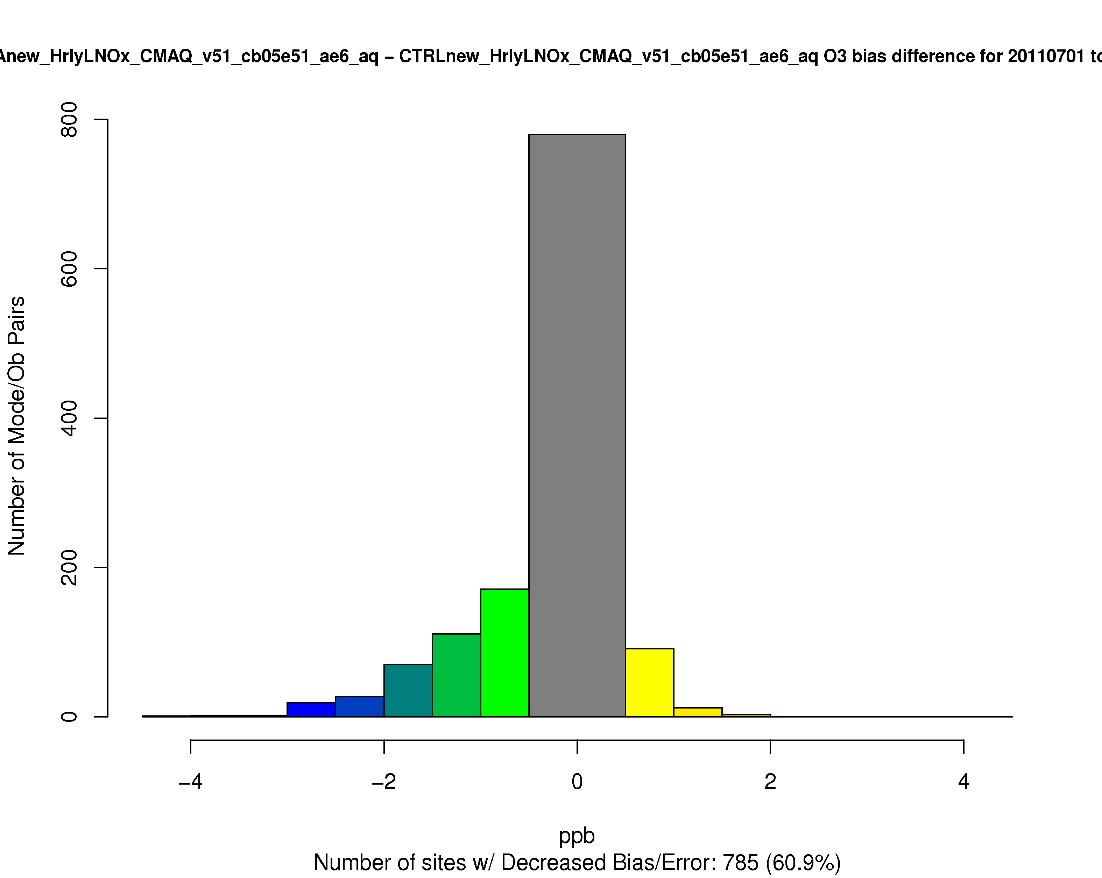 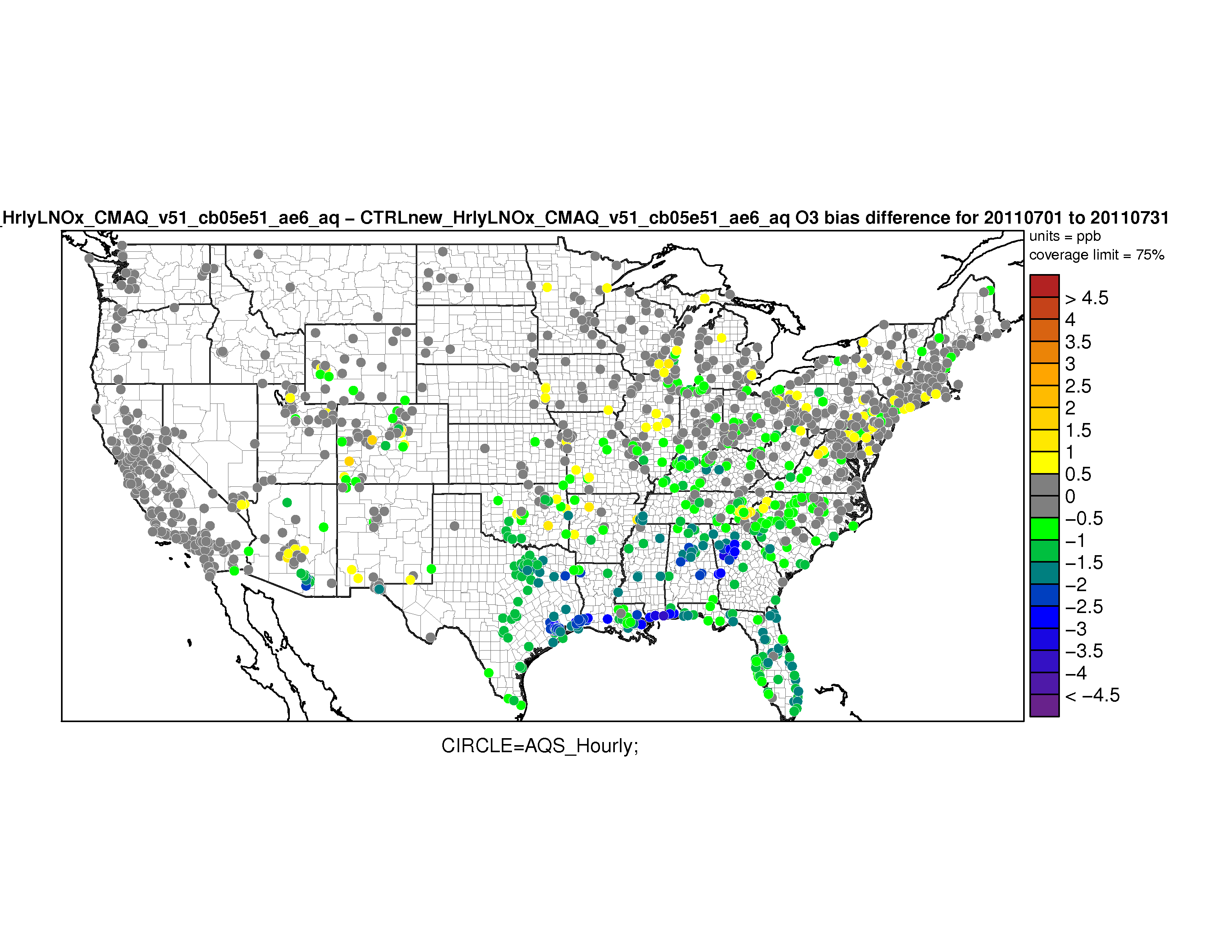 July 2011
Hourly Ozone
61% of sites improved
LTGA – CTRL Ozone Error Difference
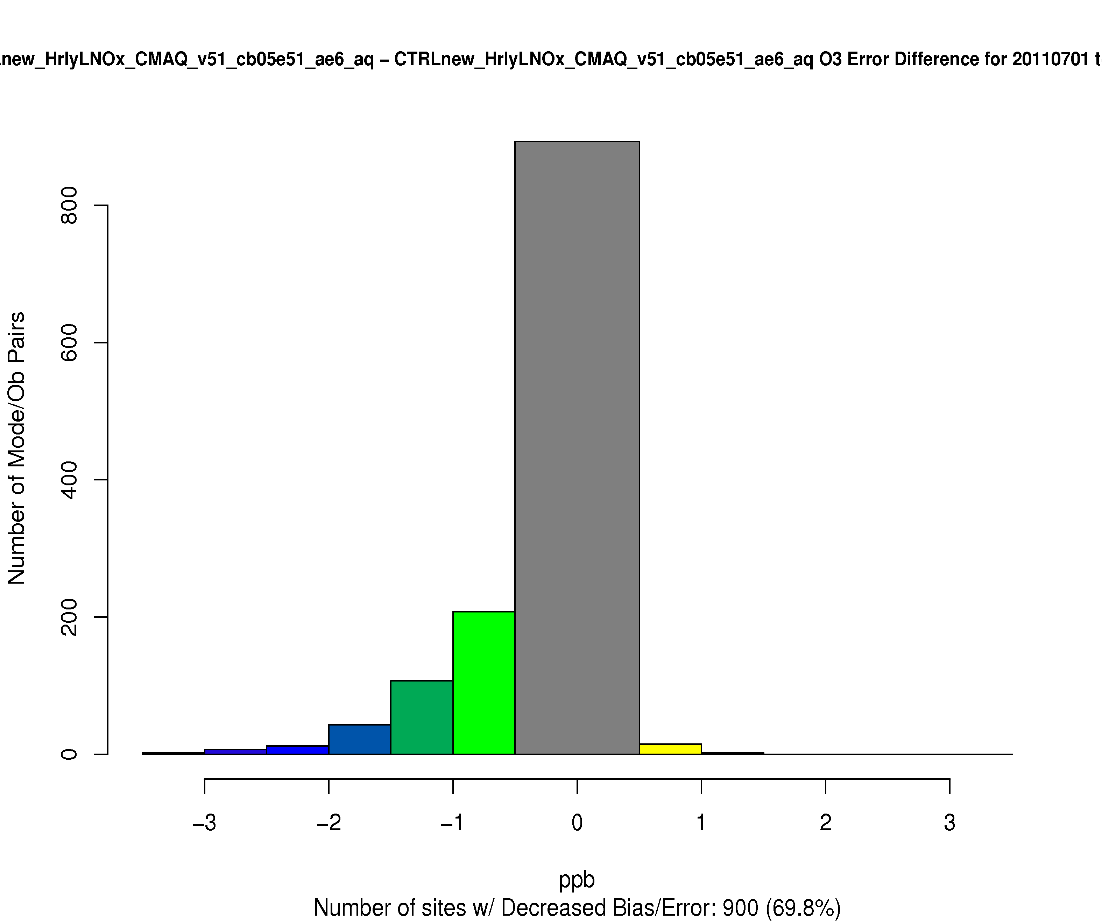 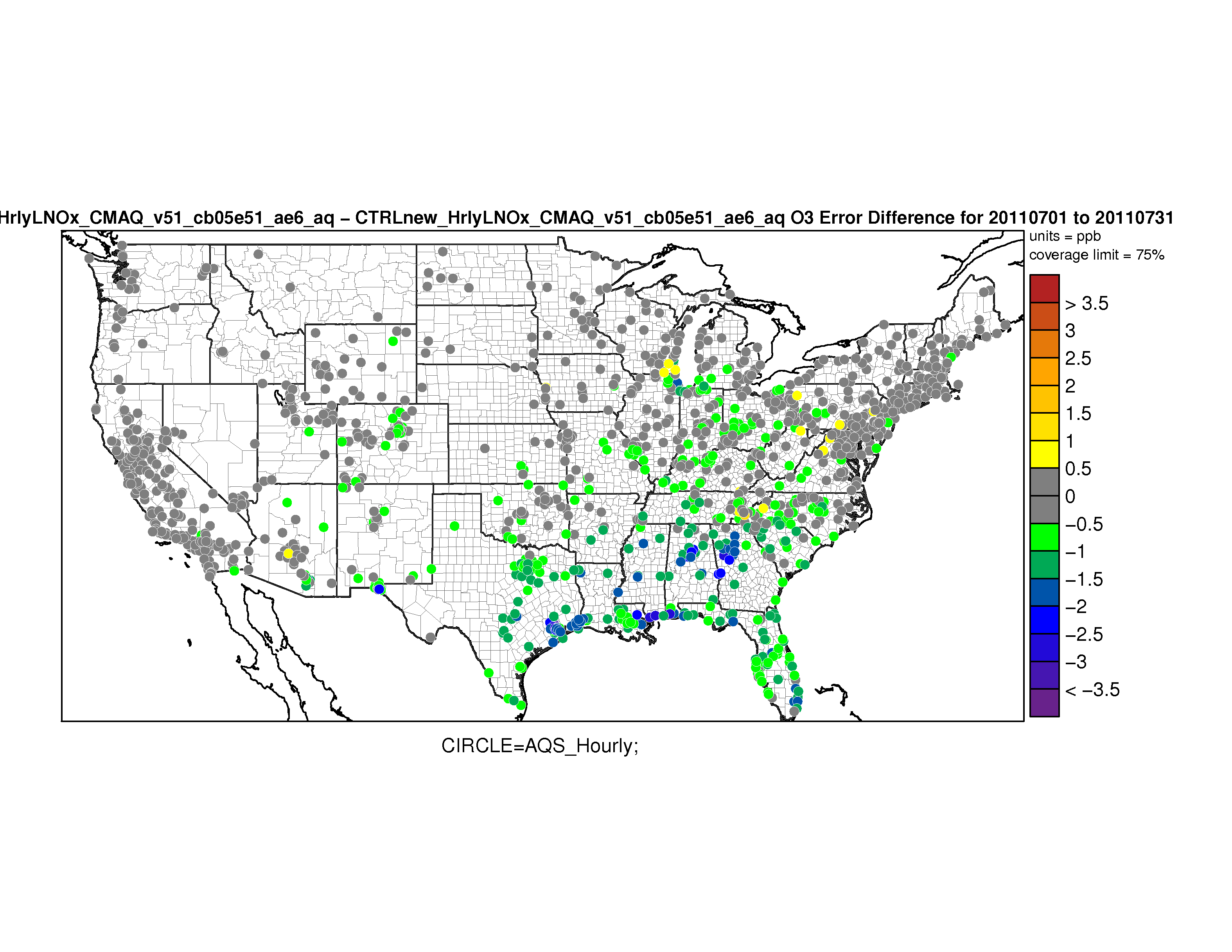 70% of sites improved
Worse Error
Worse Bias
Worse Bias
Worse MAE
Improved Error
Improved Bias
Improved Bias
Improved MAE
LTGA – CTRL PM2.5 Bias Difference
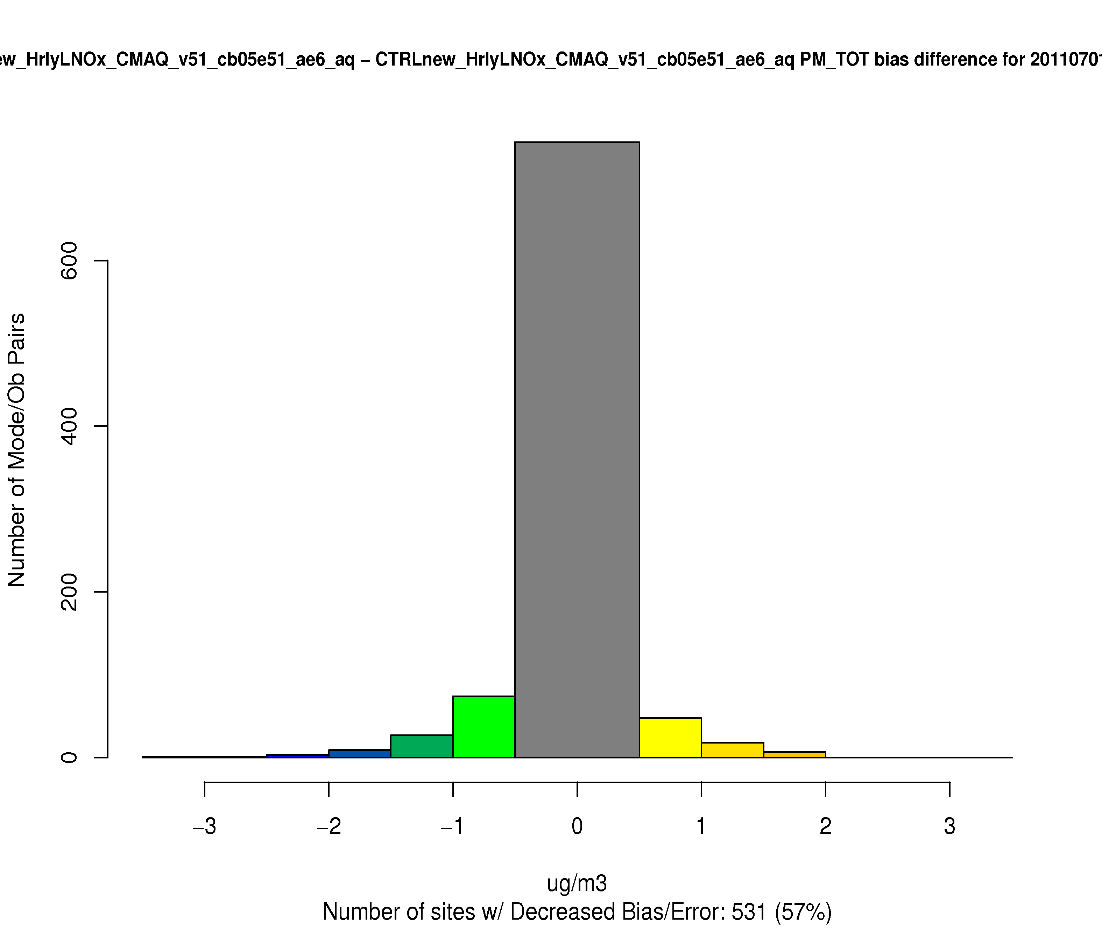 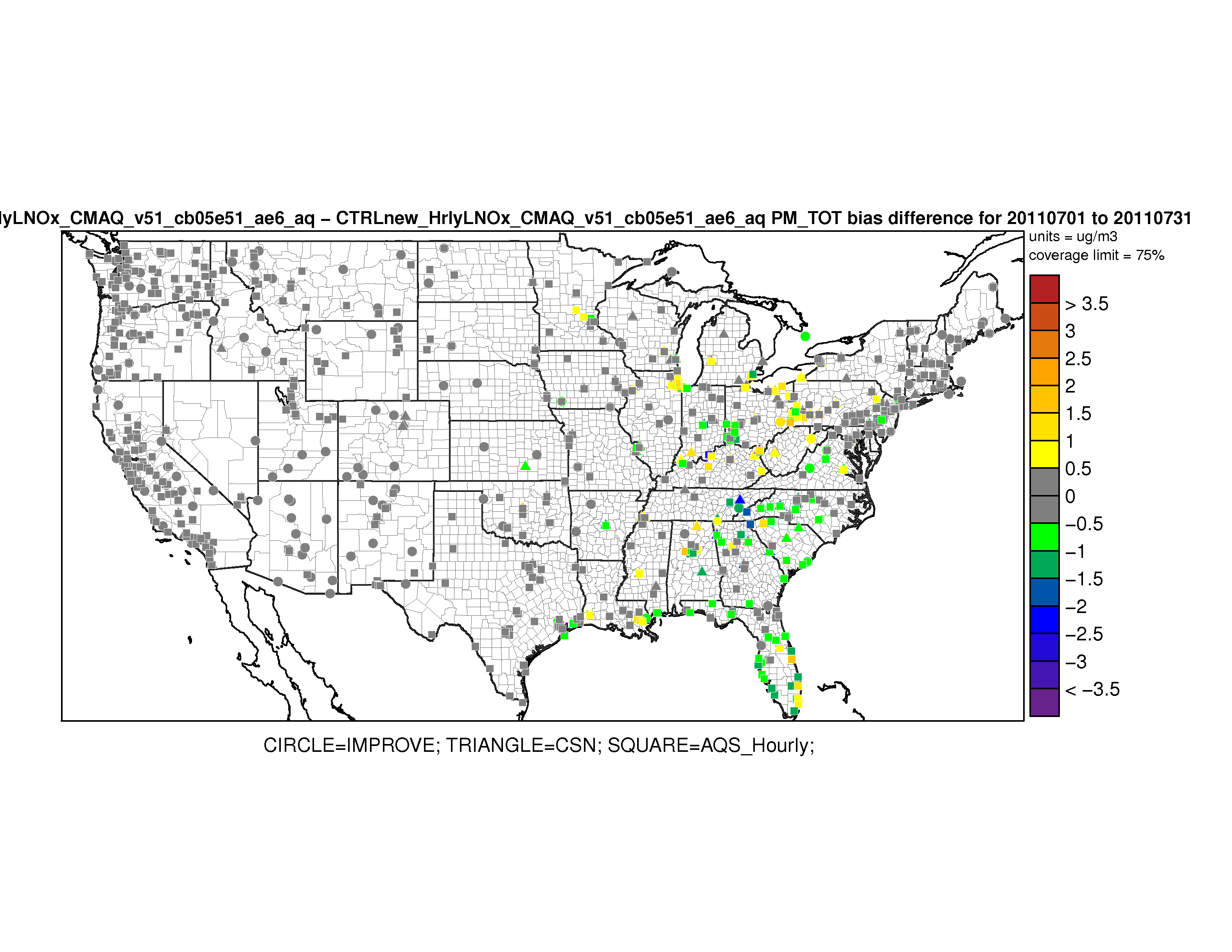 July 2011
PM2.5
57% of sites improved
LTGA – CTRL PM2.5 Error Difference
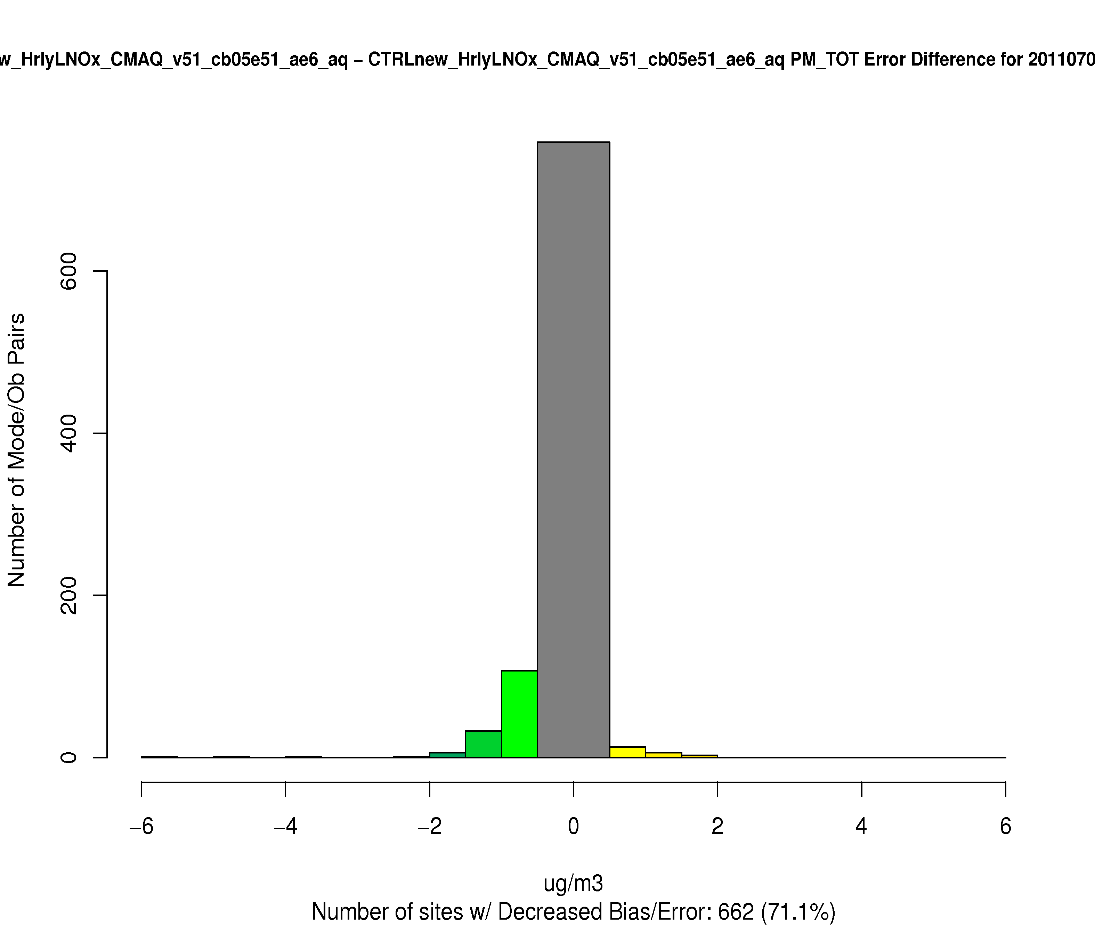 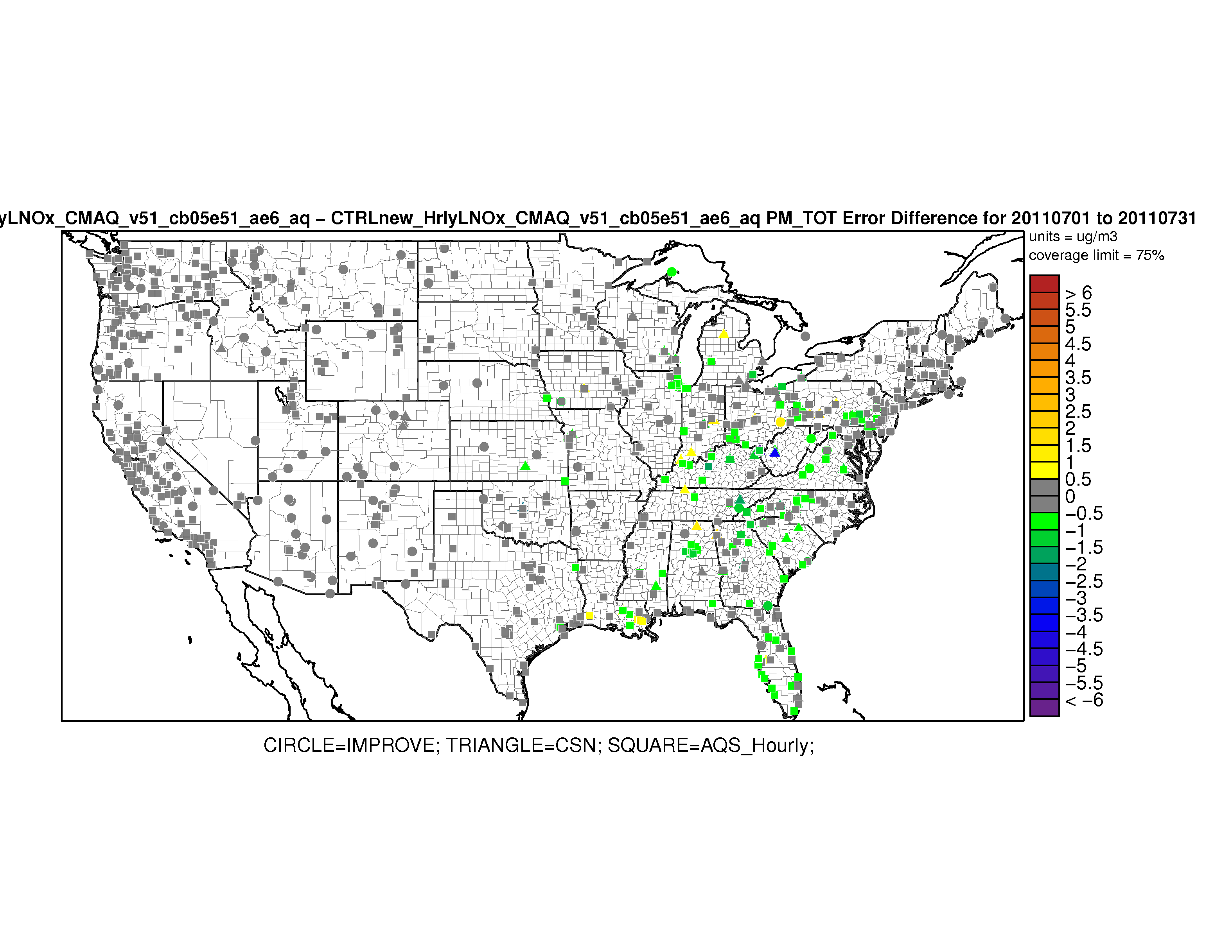 71% of sites improved
Worse Error
Worse Bias
Worse MAE
Worse Bias
Improved Error
Improved Bias
Improved MAE
Improved Bias
Sulfate Wet Deposition (July 2011)
Mean Bias
RMSE
LTGA
CTRL
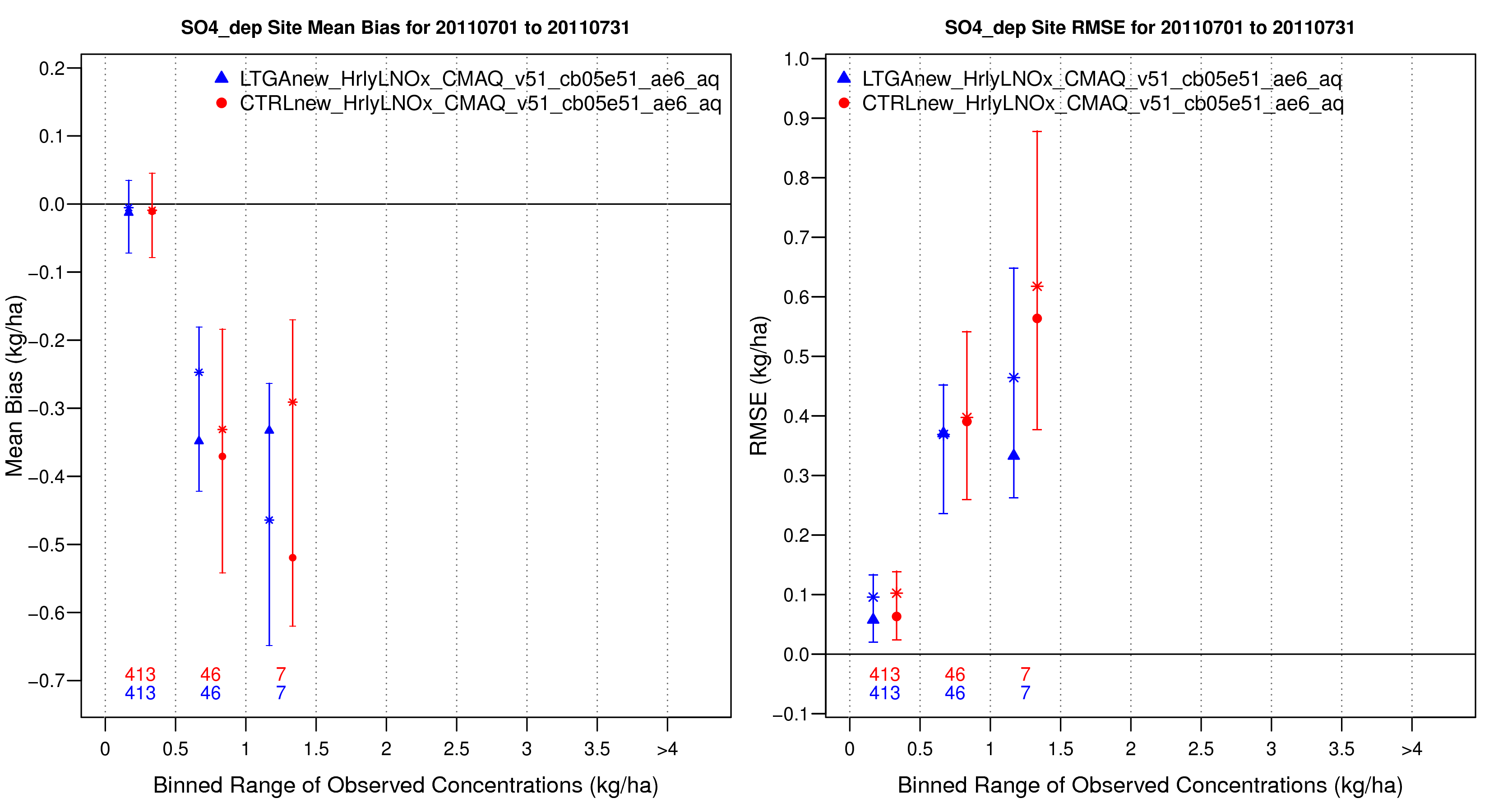 Nitrate Wet Deposition (July 2011)
Mean Bias
RMSE
LTGA
CTRL
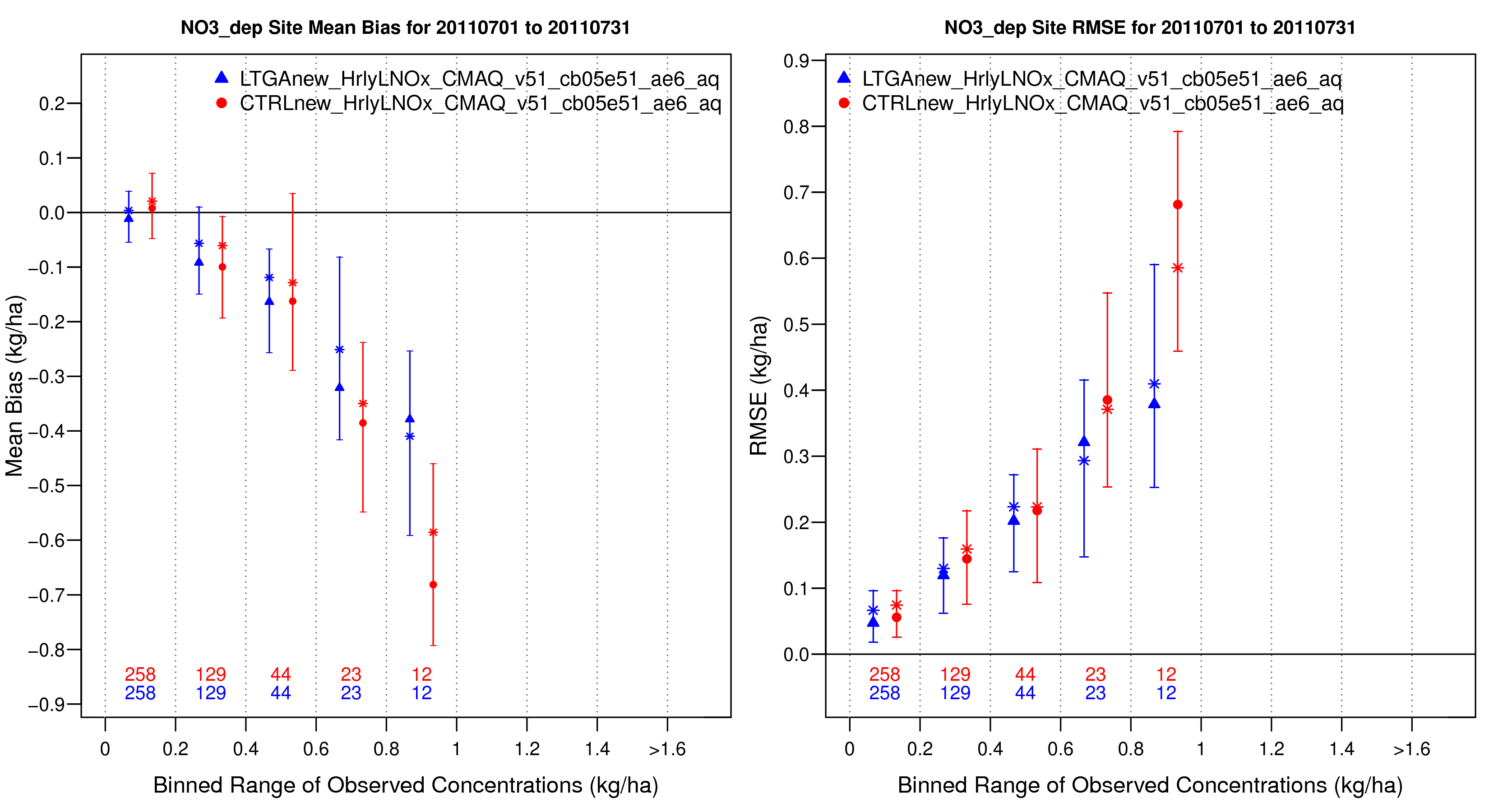 Ammonium Wet Deposition (July 2011)
Mean Bias
RMSE
LTGA
CTRL
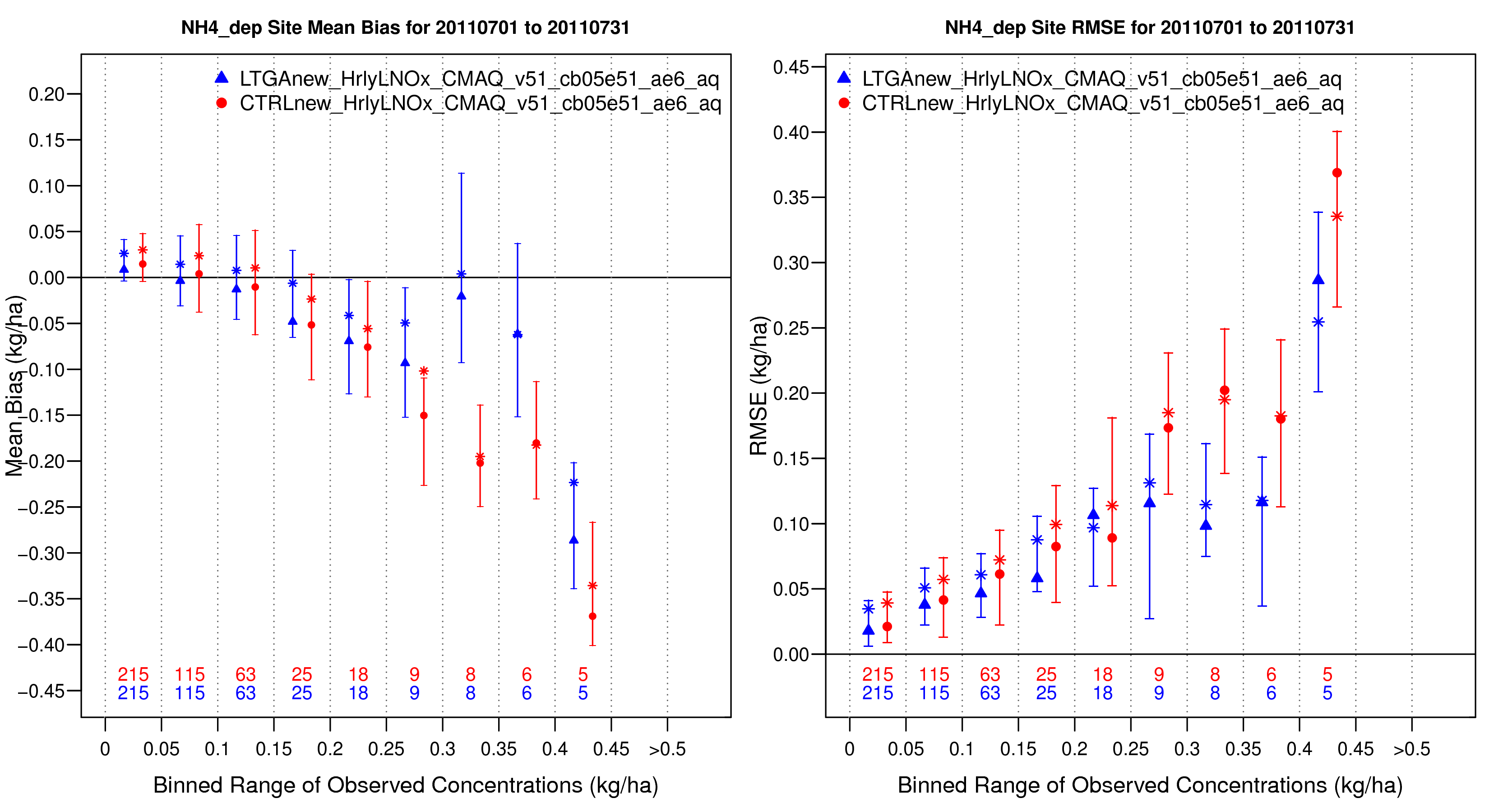 Summary
Lightning assimilation implemented into Kain-Fritsch scheme in WRF
Precipitation, 2-m temperature, and 2-m mixing ratio improved with lightning assimilation
Meteorological improvements led to improvements in CMAQ simulations
Ozone bias and error reduced 1-3 ppb
PM2.5 bias and error reduced 0.5-2 ug/m3
Wet deposition improved at higher end values
Currently working to add assimilation code to WRF public release and make NLDN data publicly available